Domestic Violence 101
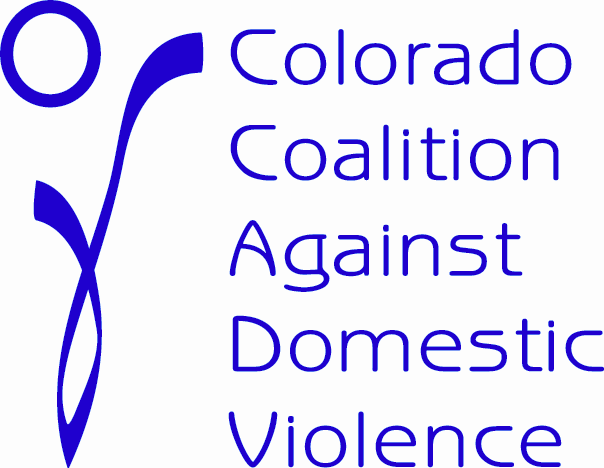 1
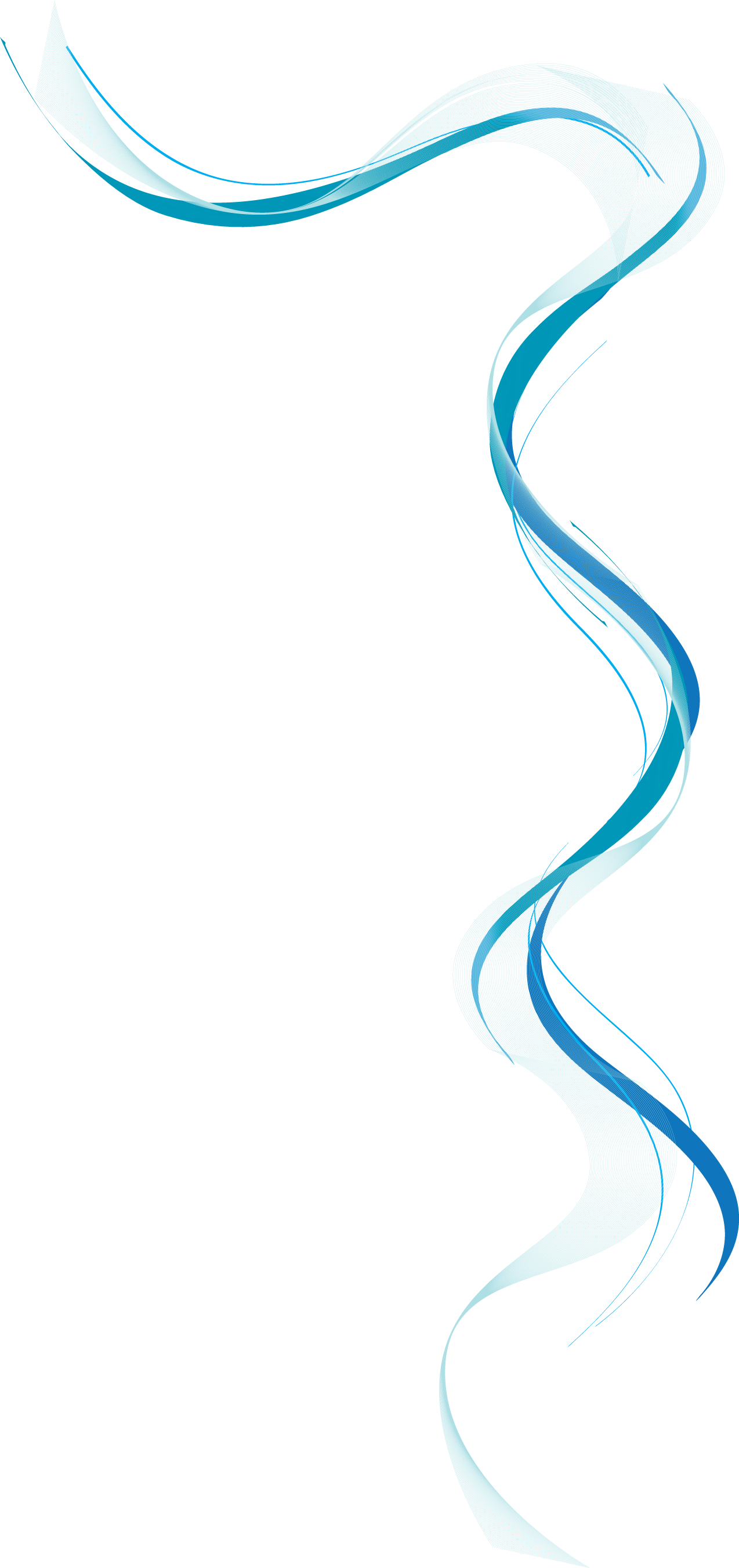 Wheel of Oppression
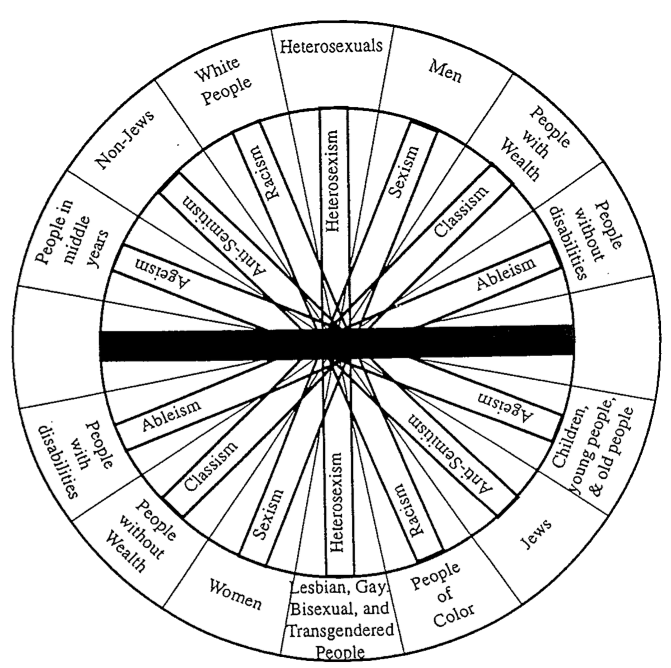 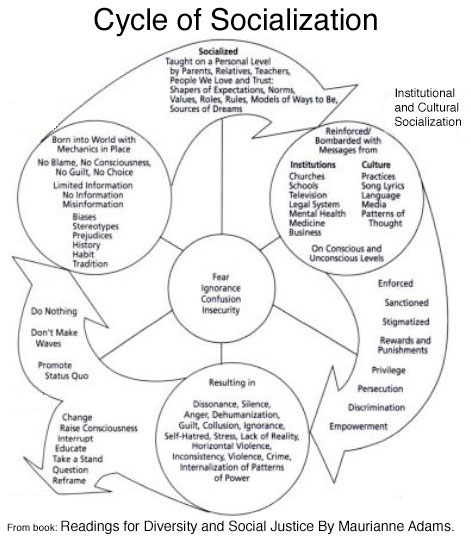 3
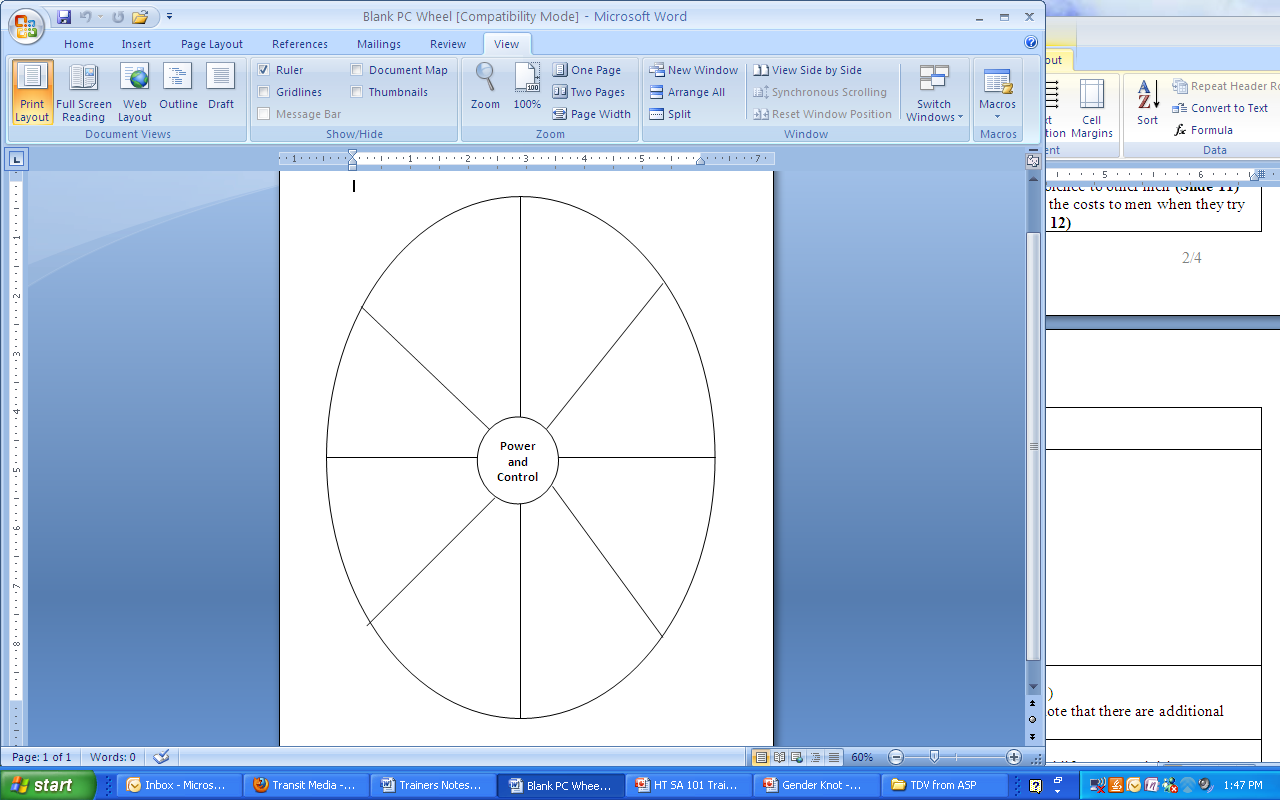 What does Sam do to gain power 
in the relationship and control 
over Kelly’s choices?
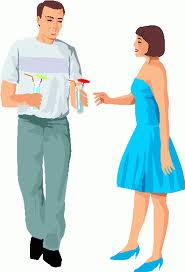 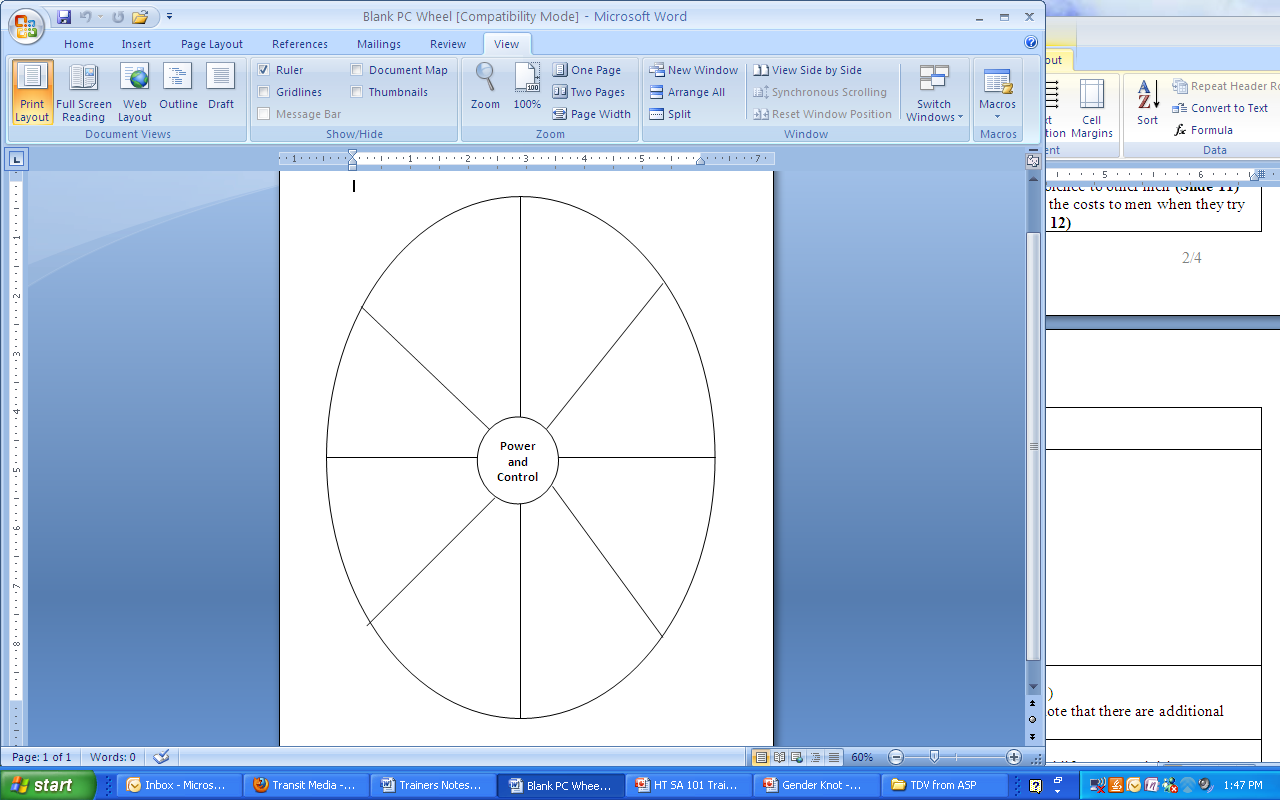 Why doesn’t she leave?



         Isolation and entrapment
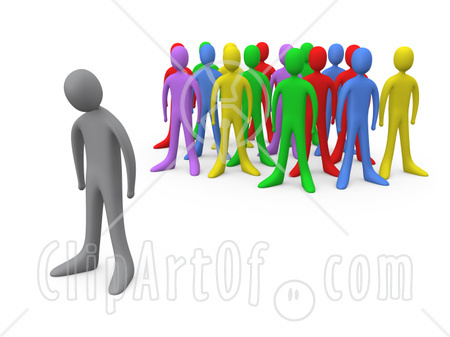 Safety: Balancing Risks
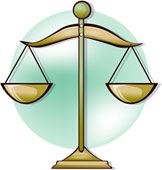 Partner generated

Life generated
Partner generated
Life
    generated
Advocacy
Listen
Non-judgmental; validate

Connect
Earn trust & show you are an ally

Refer
Understand the situation & factors most important to her/his life context
8
Advocacy: The Antidote to Power and Control
9
Questions?
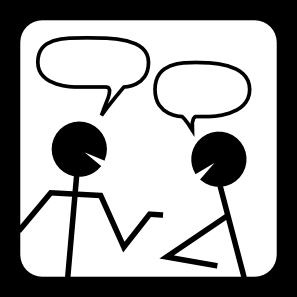 10